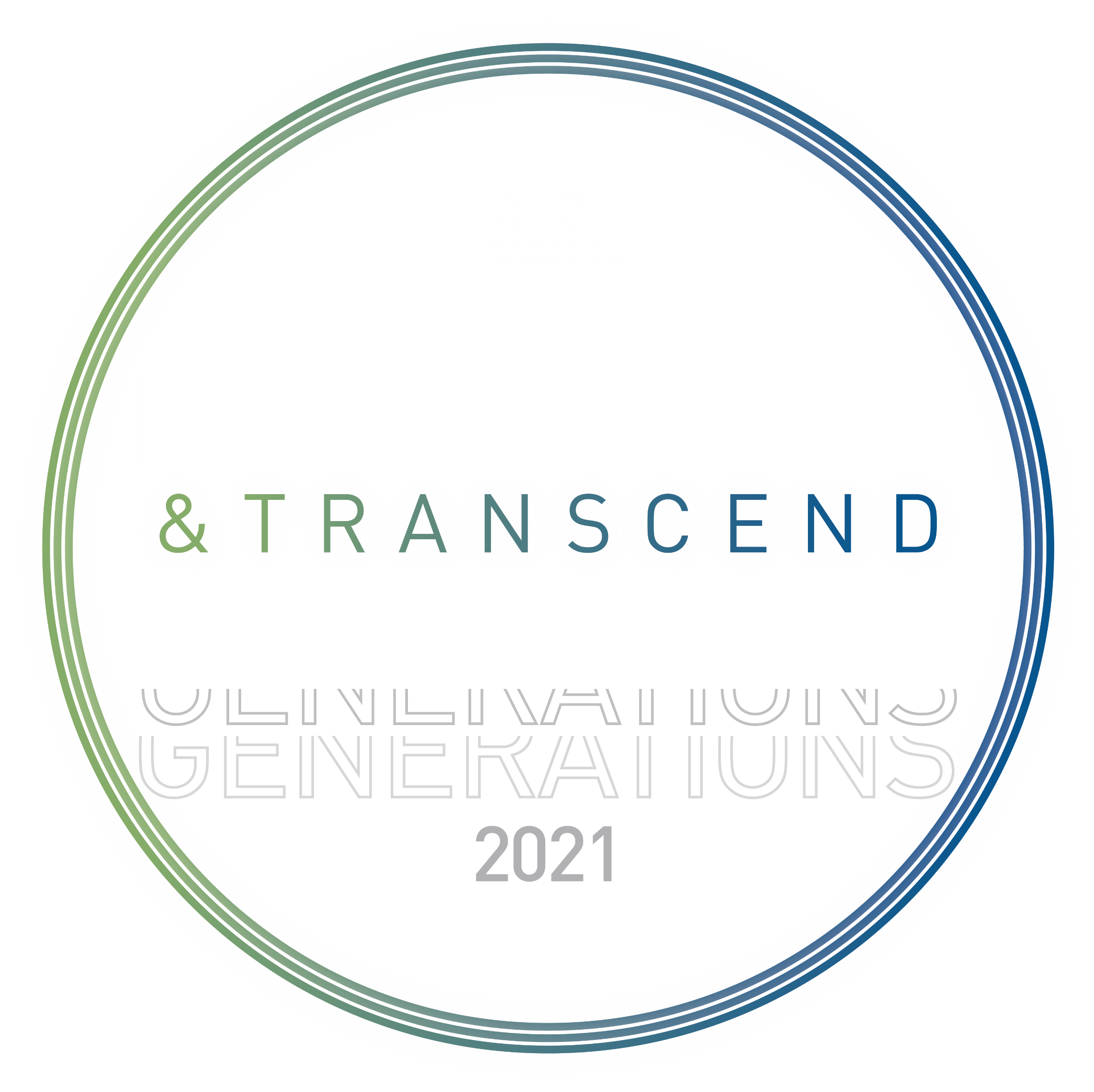 2021 Leadership & Advocacy Awards
TOWN HALL HIGHLIGHTS
Presented Originally on March 18, 2021
Town Hall Highlights: Critical to Success
Cash & Cost Management
Reinvention & Pivot
Leadership
Entrepreneurship
Communications
Fast and Effective Decision-Making.
Immediate Cash Preservation Mode.
Adapted to the 
Yo-Yo Effect.
Strict Line of Focus on all Customers & Protecting our Ecosystem.
Will-to-Win & Commitment-to-Succeed In spite of Economic Shock.
Business Diversification.
Quickly Reacted and Did Not Pass the Hardship Downstream.
Immediate Shift to How we do Business in the Current Environment.
Met the Challenge at the Customers Point of Intersection.
Understood the Market and Properly Positioned/Partnered with Customers.
Envision/Anticipate new wave of Activities & Quickly Plan Mitigation.
Went to Where the Money Was: PPP & Public Agency Contracting.
Shifted & Met PPE Demand.
Customer Relationships – Shared what Everyone Needed to Know.
Decision to Build the Business on the Foundation of Customer Safety.
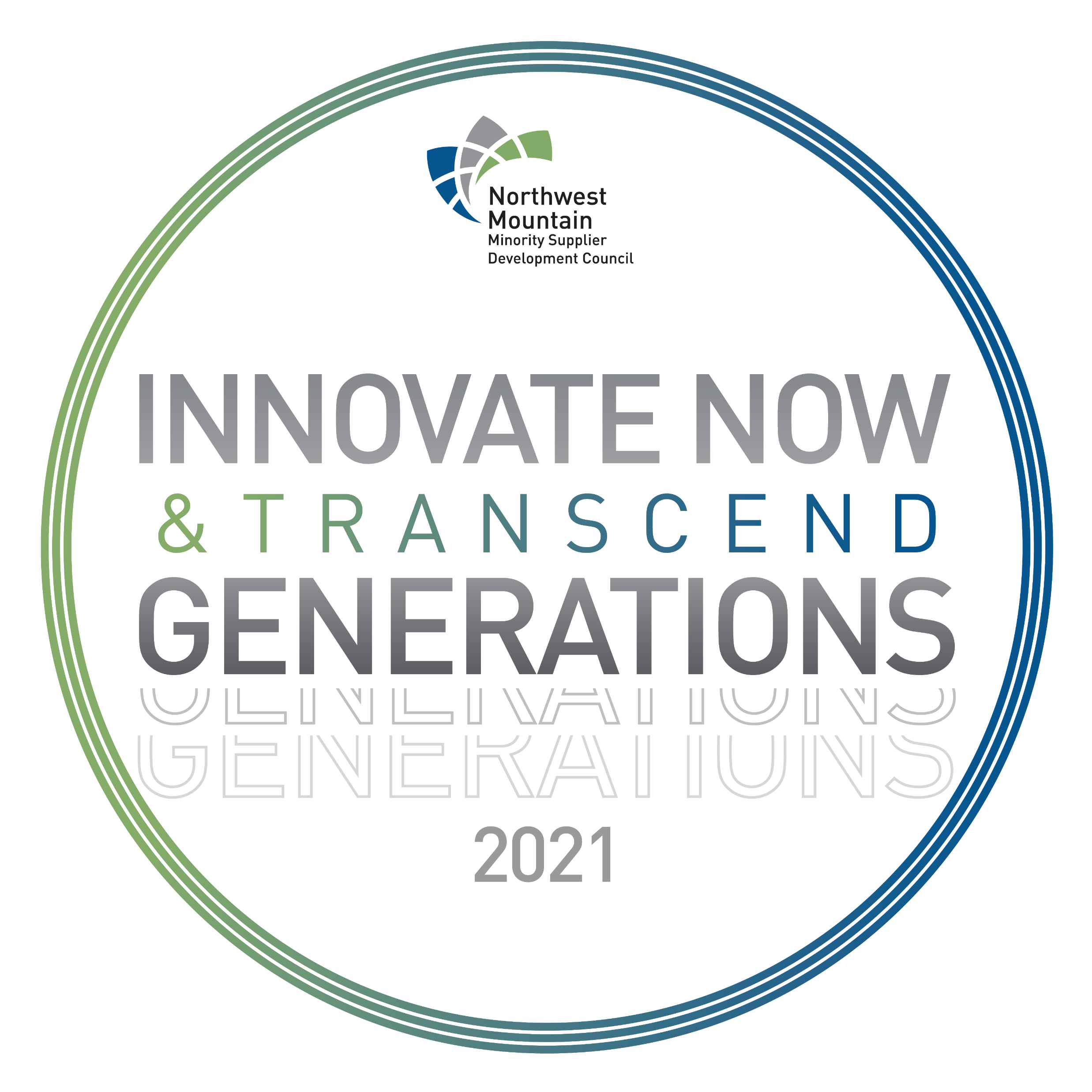 Town Hall Highlights: Critical Challenges
Cash & Cost Management
Reinvention & Pivot
Leadership
Communications
Entrepreneurship
Did not Move Quickly:  Waited too Long to take Decisive Action.
Private Sector Dried Up: Business Shut Down - Revenue Went Down.
Not Meeting the Customer’s Needs at their Doorstep.
Not Consulting with Customers and Support Course Correction.
One Dimensional Service or Product: No Diversification in the Business.
Not set up With Good Support Team.
Lack of Cash, Lack of Resources, too Much Debt.
Not Appropriately Redistributing the Workforce to Retain Them.
Not Asking for Help When Needed.
High Dependency on a Single Customer.
Business Model not Designed for Adaptation.
Not Pursuing Paycheck Protection Program Funding.
Big Firms Dipped Down into the Midsized Market Stripping Business Away.
Lost Touch with MBEs – No Communication.
New Firms had a Bigger Challenge without Established Customer Relationships.
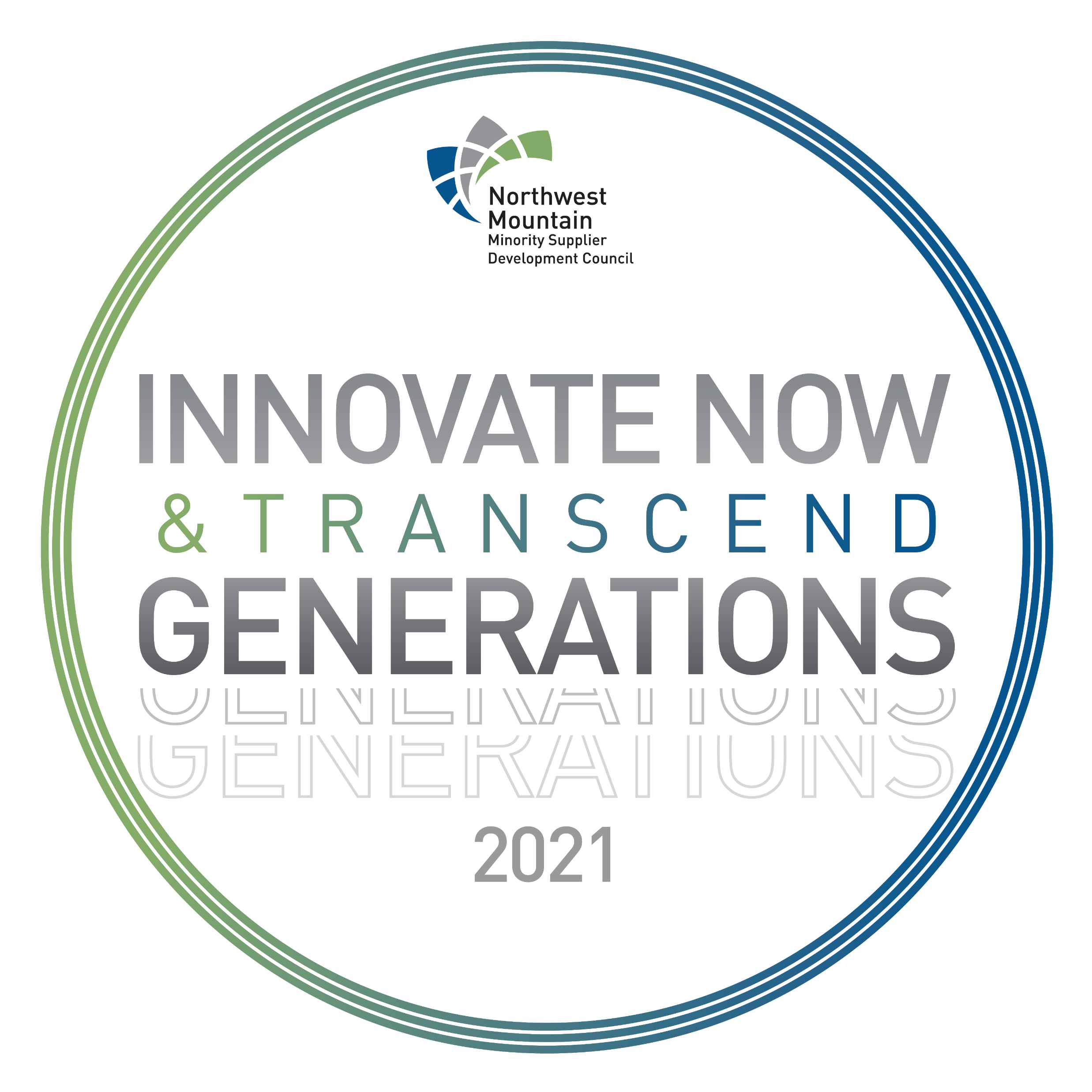